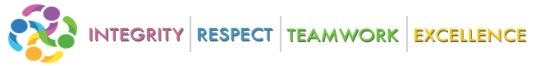 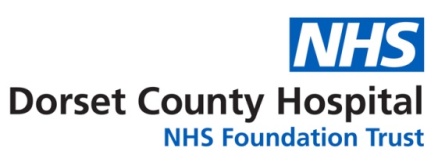 Assess and improve quality of anaesthetic care through provision of departmental and anaesthetist specific feedback
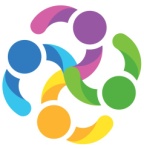 Dr Fiona Lakin (CT2), Dr Siobhan Orr (CT2), Dr Zhi Jiun Yap (CT1), Dr Elizabeth Lane (CT1)
Dr Miranda Davies (CT2), Chris Perry (CT2), Dr Avinash Aswath (ST7), Dr Susie Baker (Consultant Anaesthetist)
Patients’ experience of the immediate post-operative recovery phase plays an important role in long term operative outcomes and satisfaction. 

Patient reported outcome measures (PROMs) such as post-operative nausea and vomiting (PONV) and pain scores along with recovery room markers including temperature and ‘DrEaMing’ status (drinking, eating and mobilising) are increasingly being established as indicators of quality of anaesthetic care delivered (1 & 2). These indicators have been studied and validated in national research (3) and quality improvement initiatives such as the perioperative quality improvement project (PQIP) (4), which serves as an extensive data source for comparison.  

Despite growing evidence that provision of feedback to clinicians results in improvements in professional practice and patient care (5), patient outcomes in recovery are not routinely fed back to anaesthetists. The initial Pre pandemic data was presented at our CGM and EBPOM Chicago (as a poster). Following the interim analysis we noted that DrEaMing (Drinking, Eating, Mobilising) data was poorly documented. We then introduced pre-printed post-op labels with DrEaMing instructions to improve this. 






The aim of the project was to assess and improve the quality of anaesthetic care delivered in our hospital through audit of patient outcomes in recovery and the provision of departmental and individualised feedback to anaesthetists.
Introduction
A prospective single centre audit of patient outcomes in the recovery room following anaesthesia in a UK district general hospital.
Included all patients admitted to recovery following non-obstetric surgery requiring anaesthesia from April 1st 2020 – August 31st 2020.
Data on demographics, anaesthetic practice, clinical & patient reported outcome measures including PONV and pain scores (0-3) were prospectively entered into a data collection tool by recovery staff (see tool below).
Results were compared to PQIP data.
Individualised summaries were generated for each anaesthetist and compared to PQIP.













A total of 907 patients, aged 2 - 99 years were recovered following anaesthesia in the period of observation.
Methodology
Our local PROMs results were better than the national data.
DrEaMing was worse than the national data.
0.06% of patients had a pain score of 3 in line with PQIP’s 11.3% with severe pain in recovery.
Out of 58 patients with a pain score of ≥3 post operatively, 77% are emergency surgery, with a breakdown of 46% and 36% in general surgery and Orthopaedic surgery respectively.   
.
Overall the department showed an improvement in PROMS after presenting the interim results to department and introducing the postop stickers.
The percentage of patient reported pain post-operatively is unchanged, mainly from the emergency surgery group. Also of note is that the quality of care and data collection remained largely unchanged even during the pandemic.

DrEaMing data was poorly recorded despite having pre-printed post-op labels with DrEaMing instructions. Factors such as high tunrnover of locums and unfamiliarity as to where the DrEaMing pre-printed labels are located might have reduced its usage and contribute to the poor DrEaMing documentation. 

To improve this further, we aim to implement anaesthetic charts with pre-printed DrEaMing instructions and include this electronically when the trust will move to electronic anaesthetic chart.

Plans for a digital tool for data entry are on-going to continue with this project as an on-going process ensuring yearly feedback to anaesthetists within department and compare with national figures.

Note: No external funding sought and No ethics approval for this audit / QI project. 



1) Bowyer A, Jakobsson J, Ljungqvist O, Royse C. A review of the scope and measurement of postoperative quality of recovery. Anaesthesia 2014; 69: 1266–78. 
2) Levy N, Mills P, Mythen M. Is the pursuit of DREAMing (drinking, eating and mobilising) the ultimate goal of anaesthesia? Anaesthesia 71 (9), 1008-1012, 2016.
3) Walker EMK, Bell M, Cook TM, Grocott MP, Moonesingh  SR ; SNAP-1 Investigator Group. Patient reported outcome of adult perioperative anaesthesia in the United Kingdom: a cross-sectional observational study. Br J Anaesth  2016; 117: 758–66
4) PQIP Annual report 2019-2019. Available at: https://pqip.org.uk/pages/ar2019
5) Collyer T, Robertson M, Lawton T, et al Comparative performance reports in anaesthesia: impact on clinical outcomes and acceptability to clinicians BMJ Open Quality 2018;7:e000338. doi: 10.1136/bmjoq-2018-000338
Discussion
PROMs result
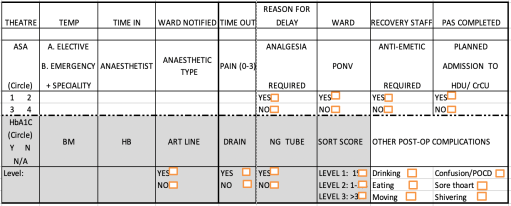 References
Aims
Results
Outstanding Care for people in ways which matter for them